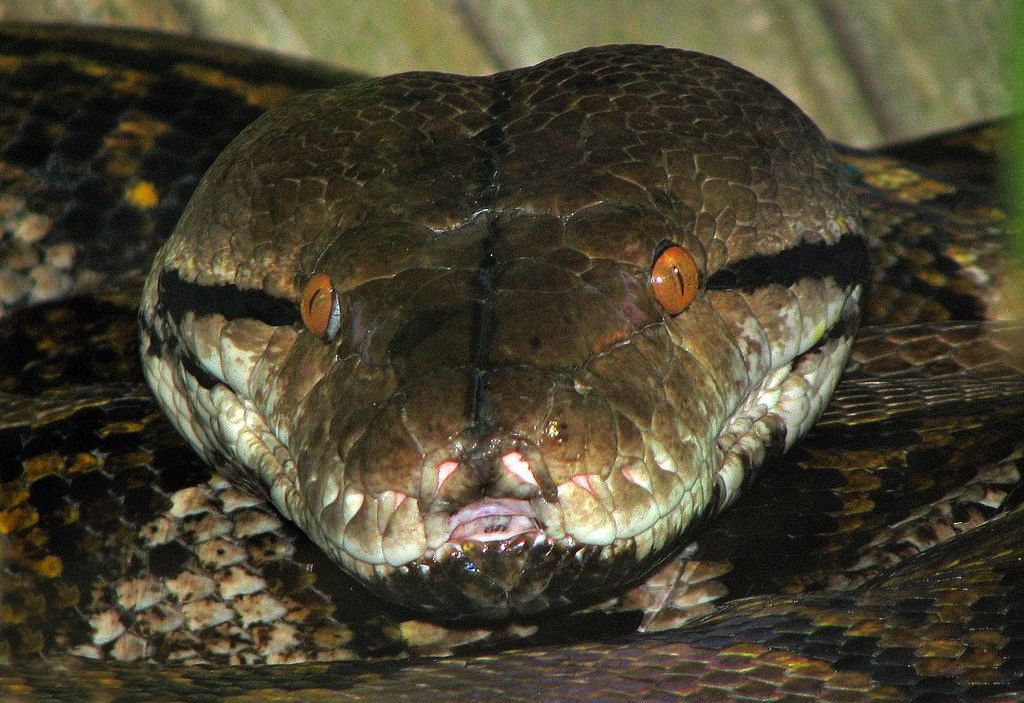 CHAPTER 14STRINGS
XI
Computer Science (083)
Board : CBSE
Unit 2:
Computational Thinking and Programming
Courtesy  CBSE
STRINGS
STRINGS
Like many other popular programming languages, strings in Python are arrays of bytes representing Unicode characters. However, Python does not have a character data type, a single character is simply a string with a length of 1. Square brackets can be used to access elements of the string.
How to change or delete a string?
How to change or delete a string?
Strings are immutable. This means that elements of a string cannot be changed once it has been assigned. We can simply reassign different strings to the same name.
>>> my_string = 'programiz' 
>>> my_string[5] = 'a' 
TypeError: 'str' object does not support item assignment.
How to create a string in Python?
STRINGS
How to create a string in Python?
	
	Strings can be created by enclosing characters inside a single quote or double quotes. Even triple quotes can be used in Python but generally used to represent multiline strings and docstrings.
REPRESENTATION OF STRING
REPRESENTATION OF STRING
>>>  s = “Hello Python”
This is how Python would index the string:
Backward Indexing
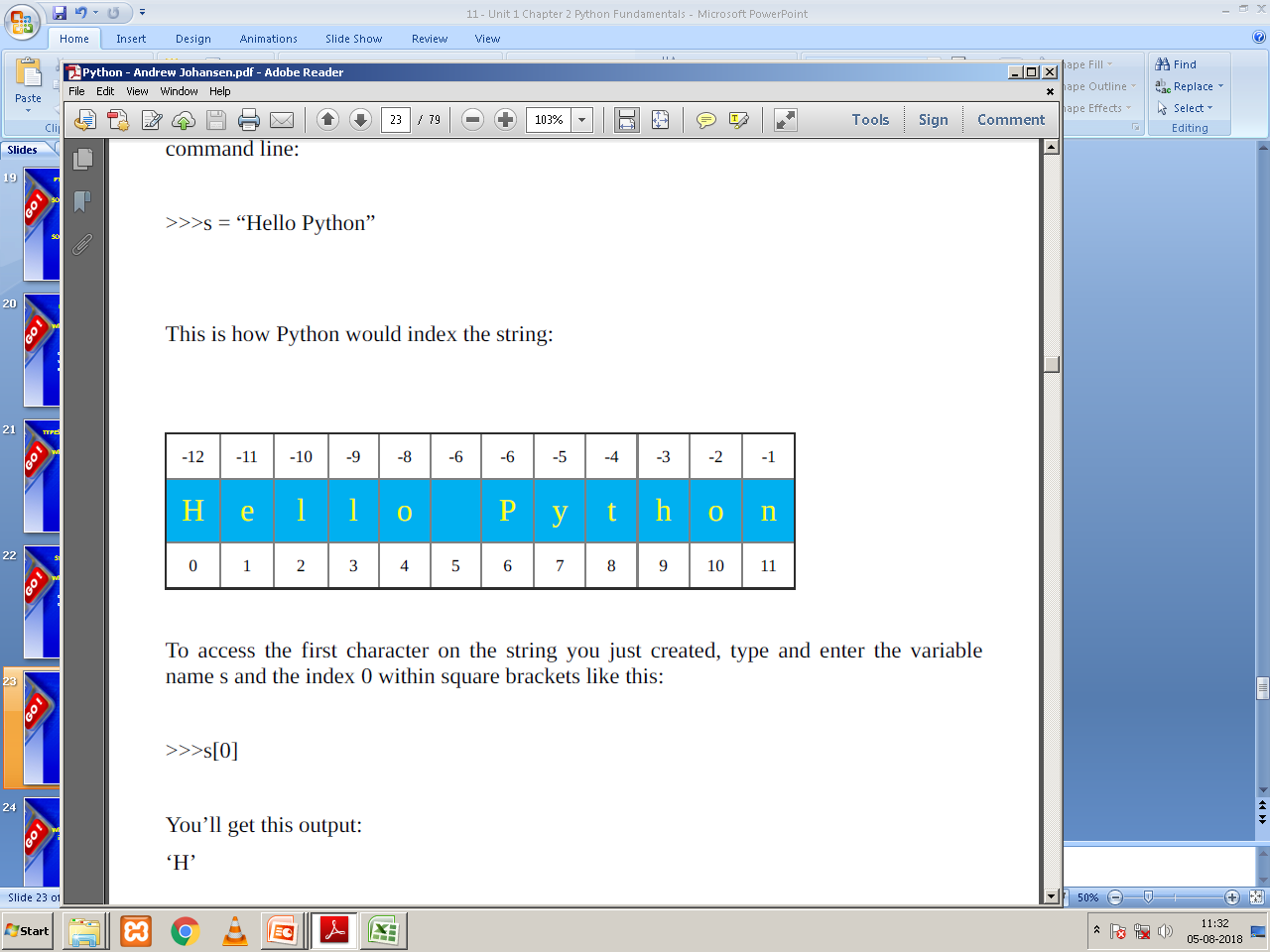 Forward Indexing
STRINGS – Programming Example
STRINGS - Example
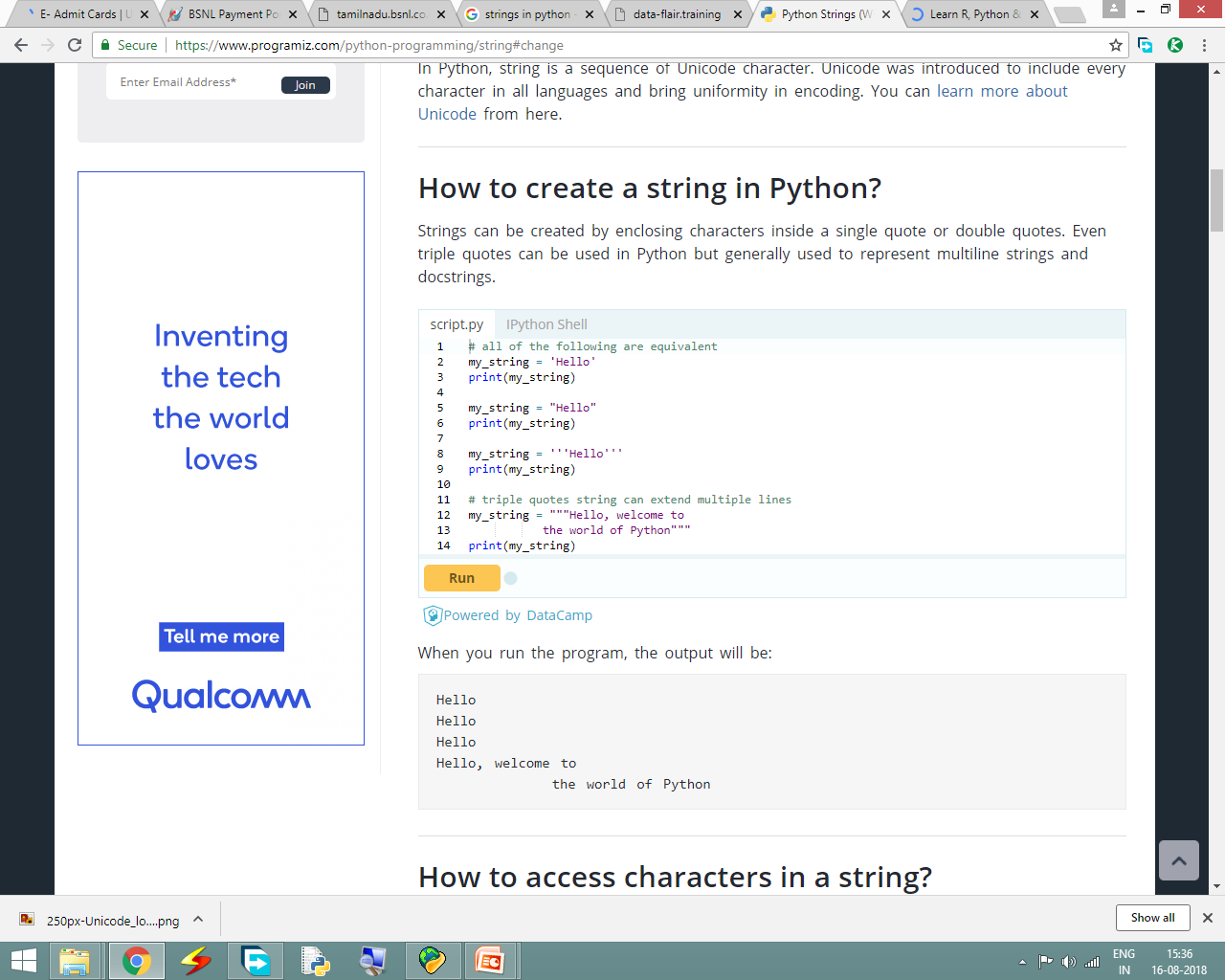 Output Next Slide...
STRINGS - Example
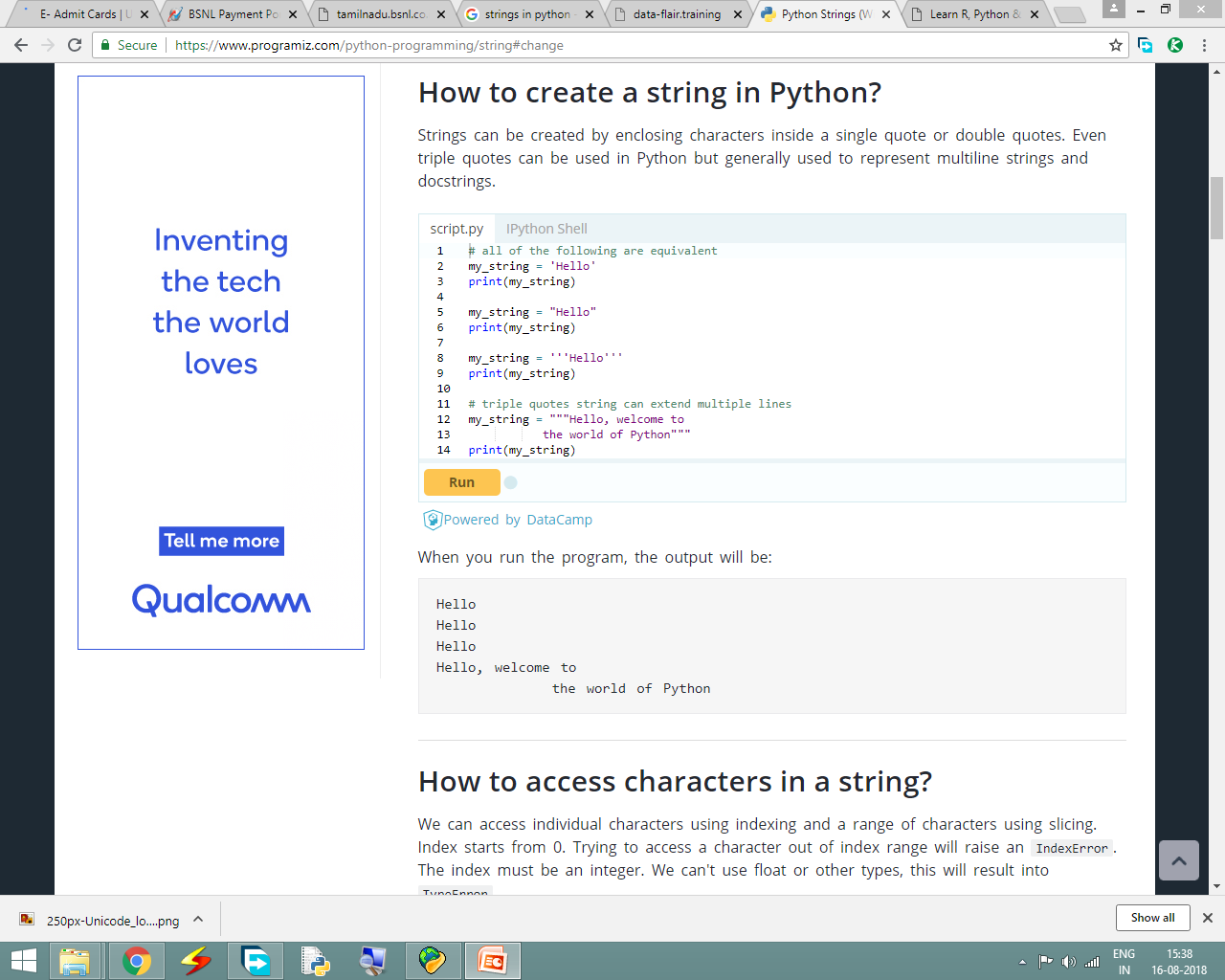 How to access characters in a string?
STRINGS
How to access characters in a string?
	
	We can access individual characters using indexing and a range of characters using slicing. Index starts from 0. Trying to access a character out of index range will raise an IndexError.  The index must be an integer. We can't use float or other types, this will result into TypeError.
STRINGS
How to access characters in a string?
	
	Python allows negative indexing for its sequences.
	
	The index of -1 refers to the last item, -2 to the second last item and so on. We can access a range of items in a string by using the slicing operator (colon).
STRINGS – Programming Example
STRINGS
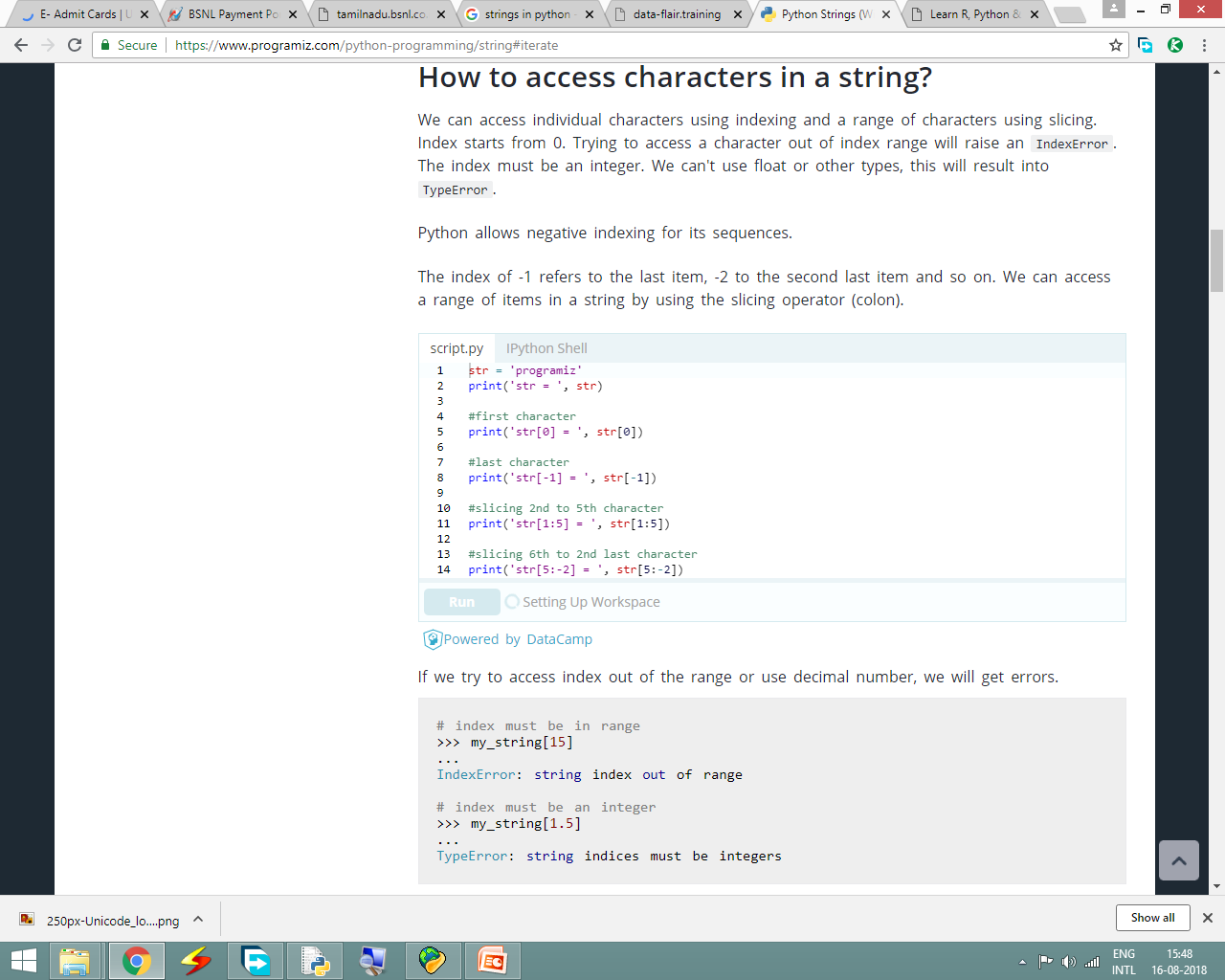 STRINGS
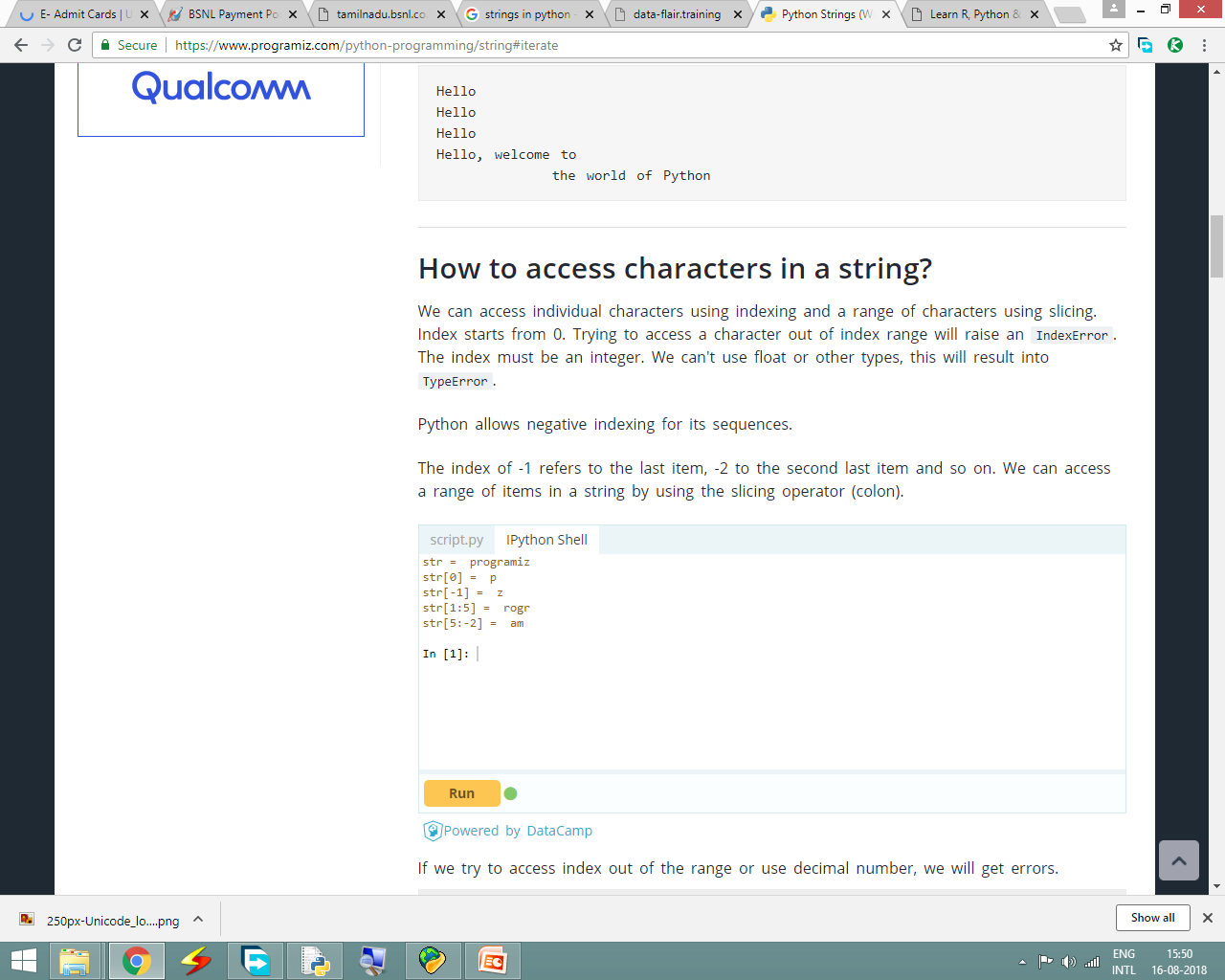 SLICING  STRINGS  EXAMPLES
For	example:
>>>“Program”[3:5]
will	result	in:
‘gr ’

>>>“Program”[3:6]
will	yield:
‘gra’

>>>p	= “Program”
>>>p	[:4]
‘Prog’
>>>p	= “Program”
>>>p	[4:]
‘ram’

>>>p	= “Program”
>>>p	[3:6]
‘gra’
Index Error!
STRINGS –Index error
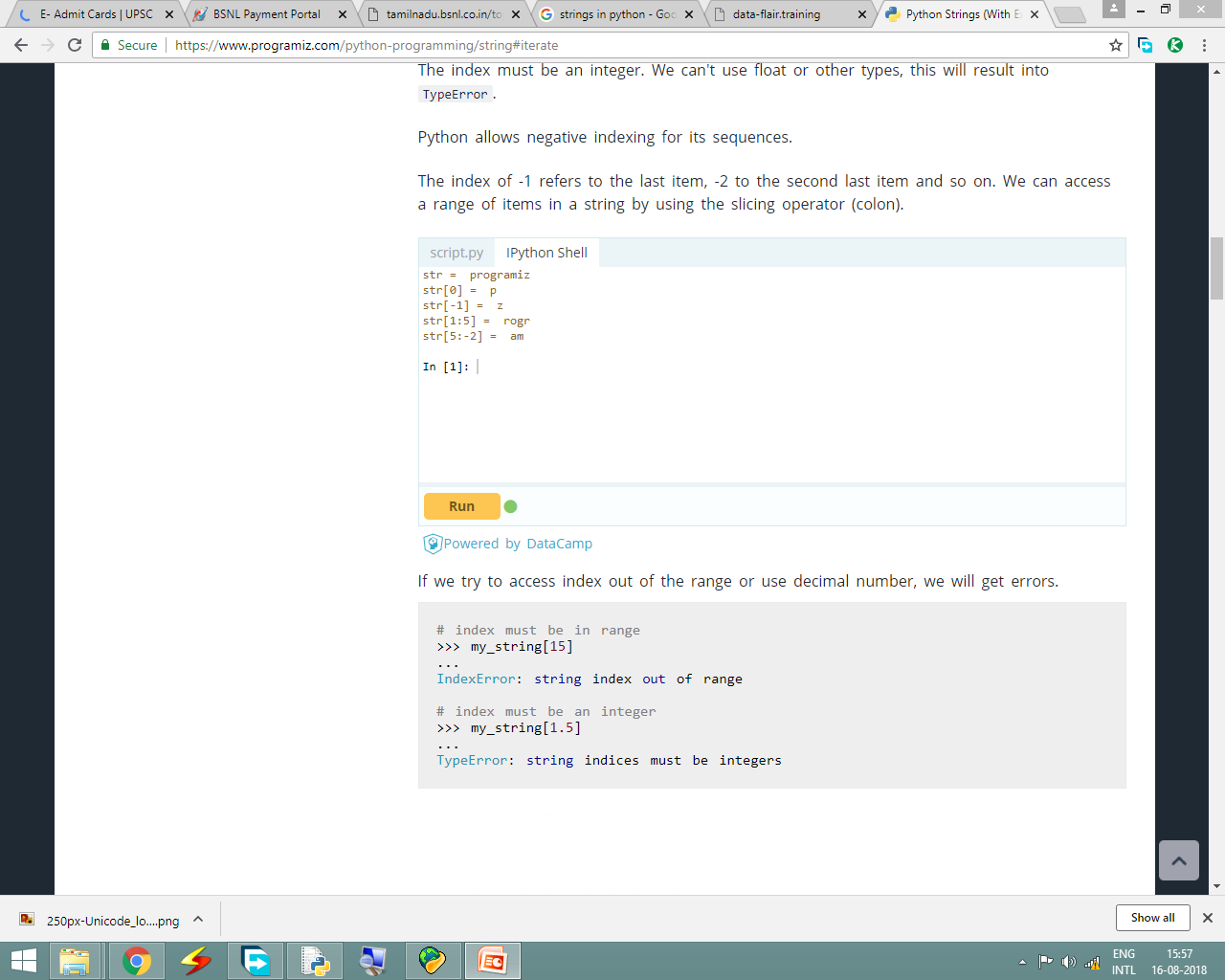 More Functionality of String
More Functionality of String
>>> len(“Sainik School”)
13
>>>print(“Sainik” + “School”)
Sainik School
>>>print(“A” * 4 )
AAAA
>>>”sa” in “sainik”
True
>>>”pr” in “computer”
False
Finding Length of string
String Concatenation
String Repeat
Substring Tests
More Functionality of String
>>> name1="computer"

>>> name2=name1[3:5]

>>>name2

pu
String Slicing
String Methods
String Methods
In Python, a method is a function that is defined with respect to a particular object.
Syntax:

object.method(arguments)
For Example:
>>>name=“Classic”
>>>name.find(“s”)
3
the first position where “s” appears
String object
String Method
Method Argument
Built in Methods
1. capitalize() Method
Capitalizes first letter of string
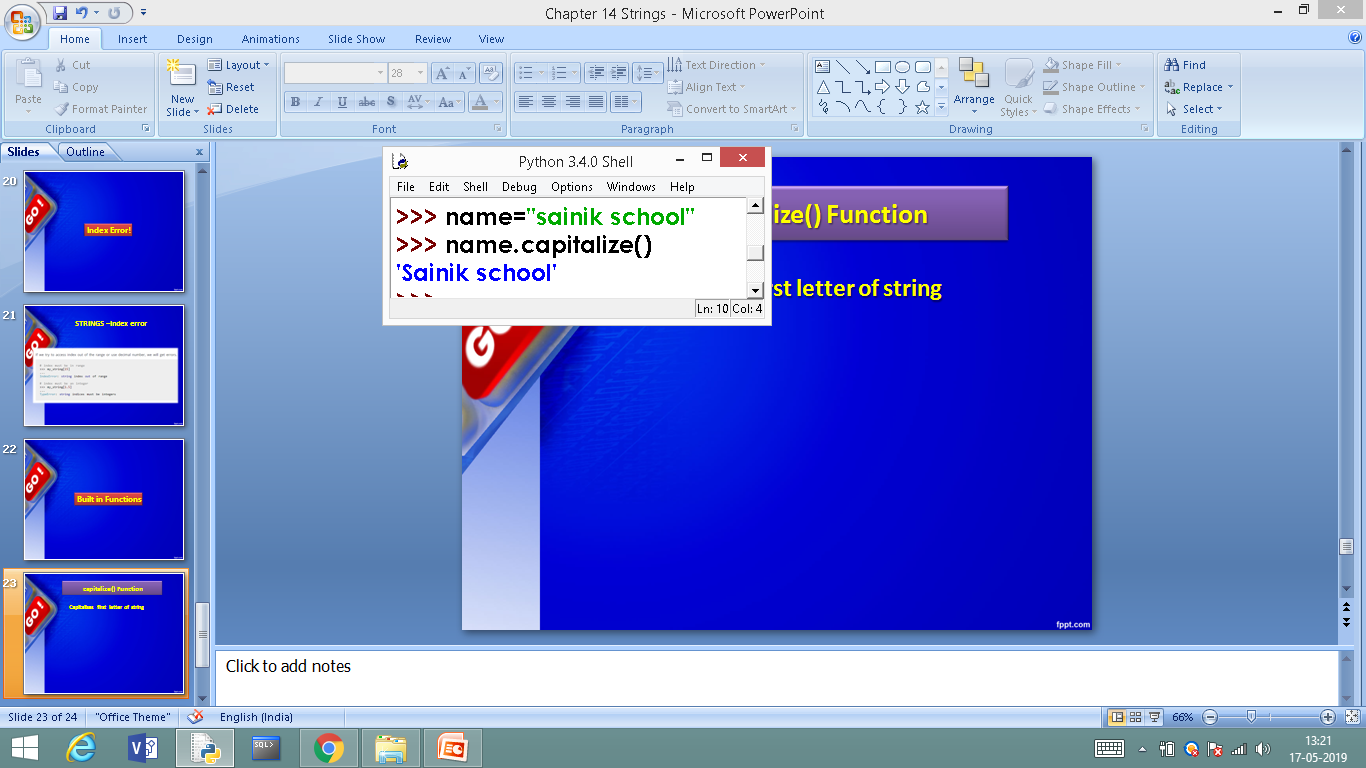 First letter capitalization
2. lstrip()  & 3. rstrip() Methods
lstrip() method is used to remove left padded spaces in a given string
>>>name1=“   a   “
>>>name1.lstrip()
‘a   ‘

	rstrip() method is used to remove right padded spaces in a given string
>>>name1.rstrip()
‘   a’
Removing left spaces
Removing right spaces
4. strip() Method
strip() method is used to remove left and right padded spaces in a given string
>>>name1=“   a   “
>>>name1.strip()
‘a‘
Removing left and right  spaces for a given string
5. lower() Method
lower() method is used to convert given string in to lower case.
>>>name1=“ SAINIK “
>>>name1.lower()
sainik
Converting in to lower case
6. upper() Method
upper() method is used to convert given string in to upper case.
>>>name1=“ sainik “
>>>name1.upper()
SAINIK
Converting in to upper case
7. title() Method
title() method is used to convert given string in to title case. Every first chatacter of word of a given string is converted to title case. 
>>>name1=“ praveen murigeppa jigajinni“
>>>name1.title()
Praveen Murigeppa Jigajinni
In every word first letter is capitalized
8. swapcase() Method
swapcase() method is toggle the case.
Meaining upper to lower and lower to upper case.
>>>name1=“ PrAvEeN“
>>>name1.swapcase()
pRaVeEn
Every character case is changed
9. ljust() Method
ljust() method is used to add spaces to the left side of the given string
>>>name1=“ Jigajinni“
>>>name1.ljust(15)
‘Jigajinni                   ’
Left side padded with spaces
Note: string length is 9 and 6 spaces added to the left side of string
10. rjust() Method
rjust() method is used to add spaces to the right side of the given string
>>>name1=“ Jigajinni“
>>>name1.rjust(15)
‘               Jigajinni’
Right side padded with spaces
Note: string length is 9 and 6 spaces added to the right side of string
11. center(width, fillchar) Method
The method center() returns centered in a string of length width. Padding is done using the specified fillchar. Default filler is a space.
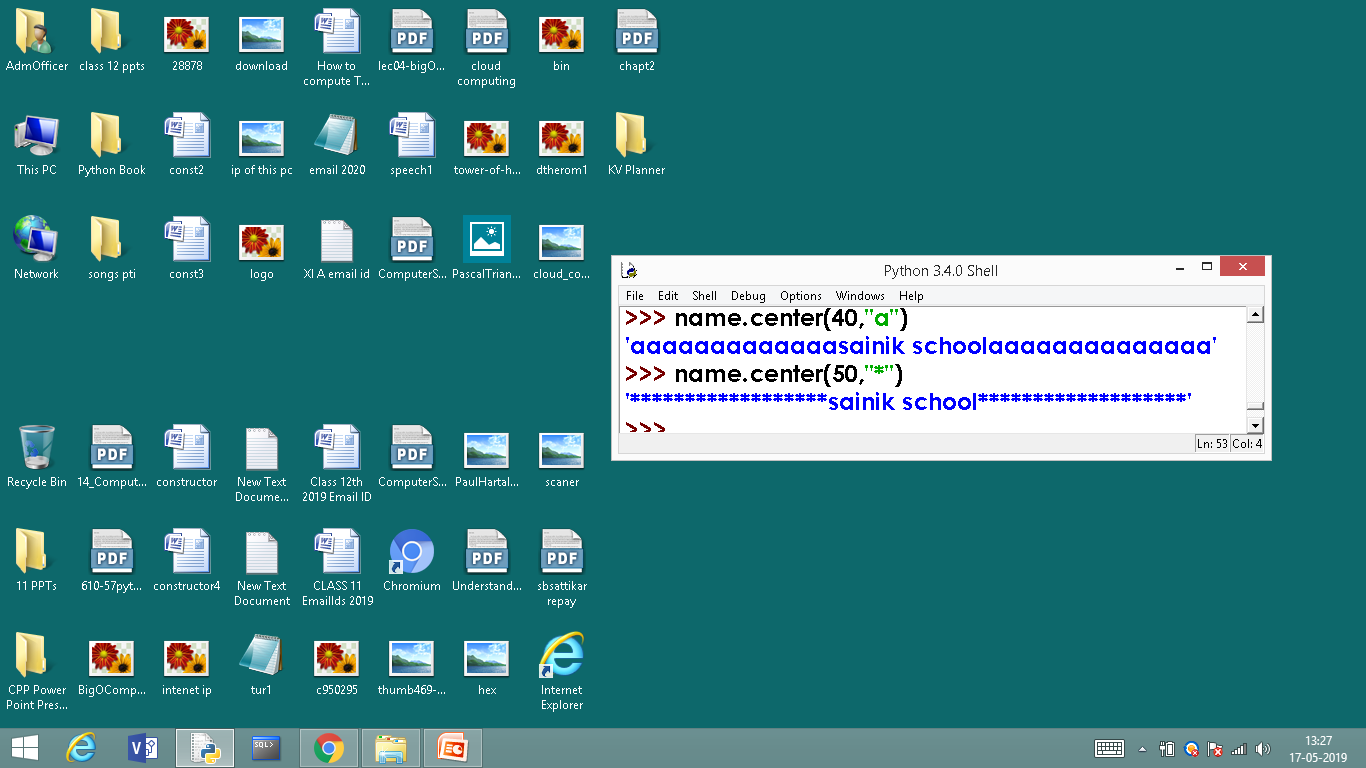 Centered string
12. zfill() Method
zfill() method is used to fill the zero to a given string
>>>name1=“ 123“
>>>name1.zfill(15)
‘00123 ’
Filling Zeros
13. find() Method
find() method is used to find a perticular character or string in a given string.
>>> name1="praveen"
>>> name1.find("e")
4
e  is present at 4th location (first appearance) in a given string
14. count() Method
count() method is used to the number of times character or string appears in a given string.

>>>name1=“praveen“
>>>name1.count(“e”)
2
2 times e appears in a given string
15. stratswith() Method
startswith() method is used check string start with particular string or not

>>>name1=“praveen“
>>>name1.startswith(“a”)
False
Given string not starting with “a”
16. endswith() Method
endswith() method is used check string ends with particular string or not

>>>name1=“praveen“
>>>name1.endswith(“en”)
True
Given string ends with “en”
17. isdigit() Method
isdigit() method is used check string is digit (number) or not and returns Boolean value true or false.
>>>name2=“123”
>>>name2.isdigit()
True
>>name1=“123keyboard“
>>name1.isdigit()
False
Given string is number
Given string  not number so false
18. isnumeric() Method
isnumeric() is similar to isdigit() method and is used check string is digit (number) or not and returns Boolean value true or false.
>>>name2=“123”
>>>name2.isnumeric()
True
>>name1=“123keyboard“
>>name1.isnumeric()
False
Given string is number
Given string  not number so false
19. isdecimal() Method
isnumeric(),isdigit() and isdecimal() methods are used to check string is digit (number) or not and returns Boolean value true or false.
>>>name2=“123”
>>>name2.decimal()
True
>>name1=“123keyboard“
>>name1.isnumeric()
False
Given string is number
Given string  not number so false
20. isalpha() Method
isalpha() method is used check string is digit or not and returns Boolean value true or false.
>>>name2=“123”
>>>name2.isalpha()
False
>>name1=“123computer“
>>name1.isalpha()
False
>>>name3=“Keynoard”
>>>Name3.isaplpha() 
True
Given string does not contain string
Given string not  string it contains digits
It’s a string
21. isalnum() Method
isalnum() method is used check string is alpha numeric string or not.

>>>name2=“123”
>>>name2.isalnum()
True
>>>name1=“123computer“
>>>name1.isalnum()
True
>>>name3=“Praveen”
>>>name3.isalnum()
True
Given string is alpha numeric
22. islower() Method
islower() method is used check string  contains all lower case letters or not, it returns true or false result.

>>>name2=“Praveen”
>>>name2.islower()
False
>>>name1=“praveen“
>>>name1.islower()
True
Given string is not lower case string
Given string is  lower case string
23. isupper() Method
isupper() method is used check string contains all letters upper case or not, it returns true or false result.

>>>name2=“Praveen”
>>>name2.isupper()
False
>>>name1=“PRAVEEN“
>>>name1.isupper()
True
Given string is not upper case string
Given string is  upper case string
24. isspace() Method
isspace() method is used check string contains space only or not.

>>>name2=“        ”
>>>name2.isspace()
True
>>>name1=“PRAVEEN    M    J“
>>>name1.isspace()
False
Given string contains space only
Given string  not containing space only
25. find() Methods
find() method is used to find a particular string (substring) in a given string.

>>>name=“Classic”
>>>name.find(“s”)
3
the first position where “s” appears
String object
String Method
Method Argument
26. str() Method
str() method is used convert non string data into string type.

>>>str(576)
‘576’
576 is number converted to string
27 len() Method
len() method is used get a length of string.

>>>len(“Praveen”)
7
Gives the string length
28 max() Method
max() method is used get a max alphabet of string.

>>>max(“Praveen”)
v
Gives max character
29 min() Method
min() method is used get a max alphabet of string.

>>>min(“Praveen”)
P
Gives min character P because it has ASCII Value 65
30 split() Method
split() method is used split a string.
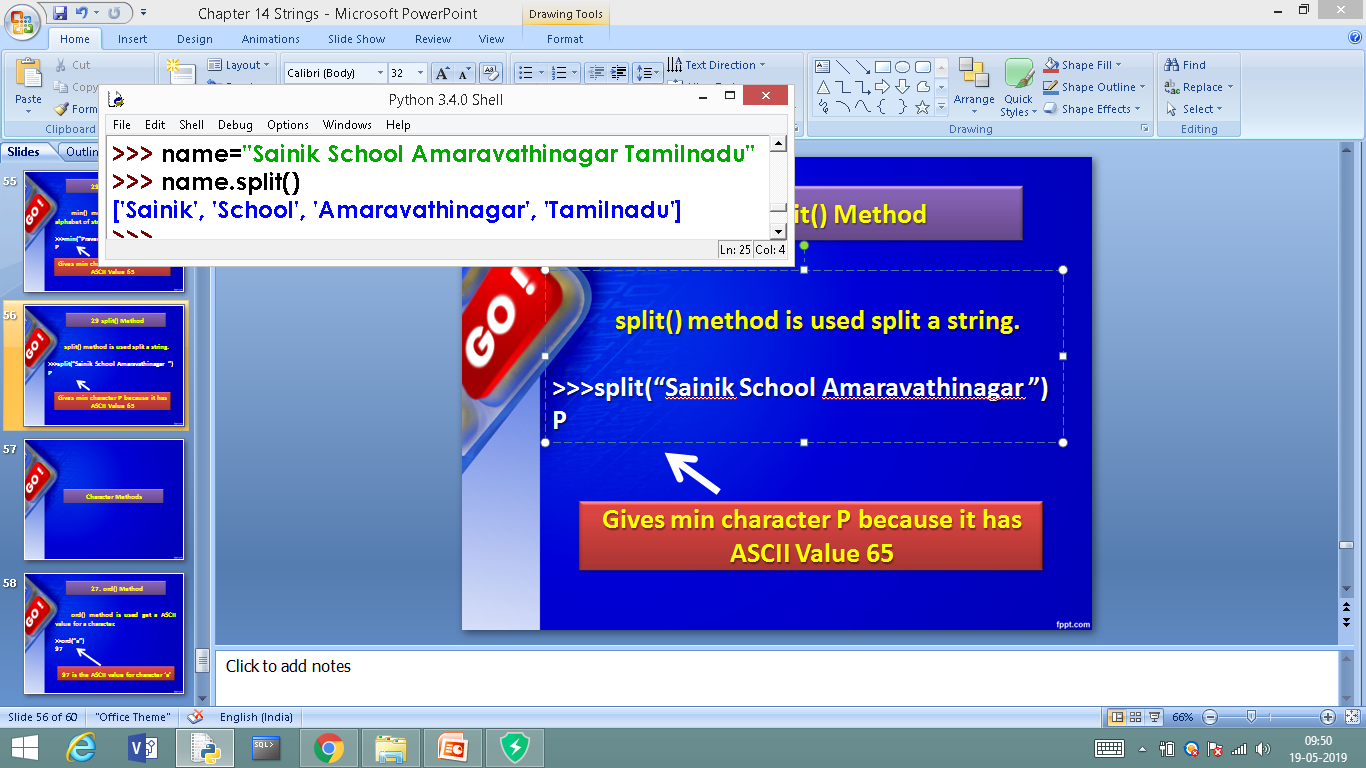 Split in to several words or substrings
30 split() Method
split() method is used split a string according to delimiter.
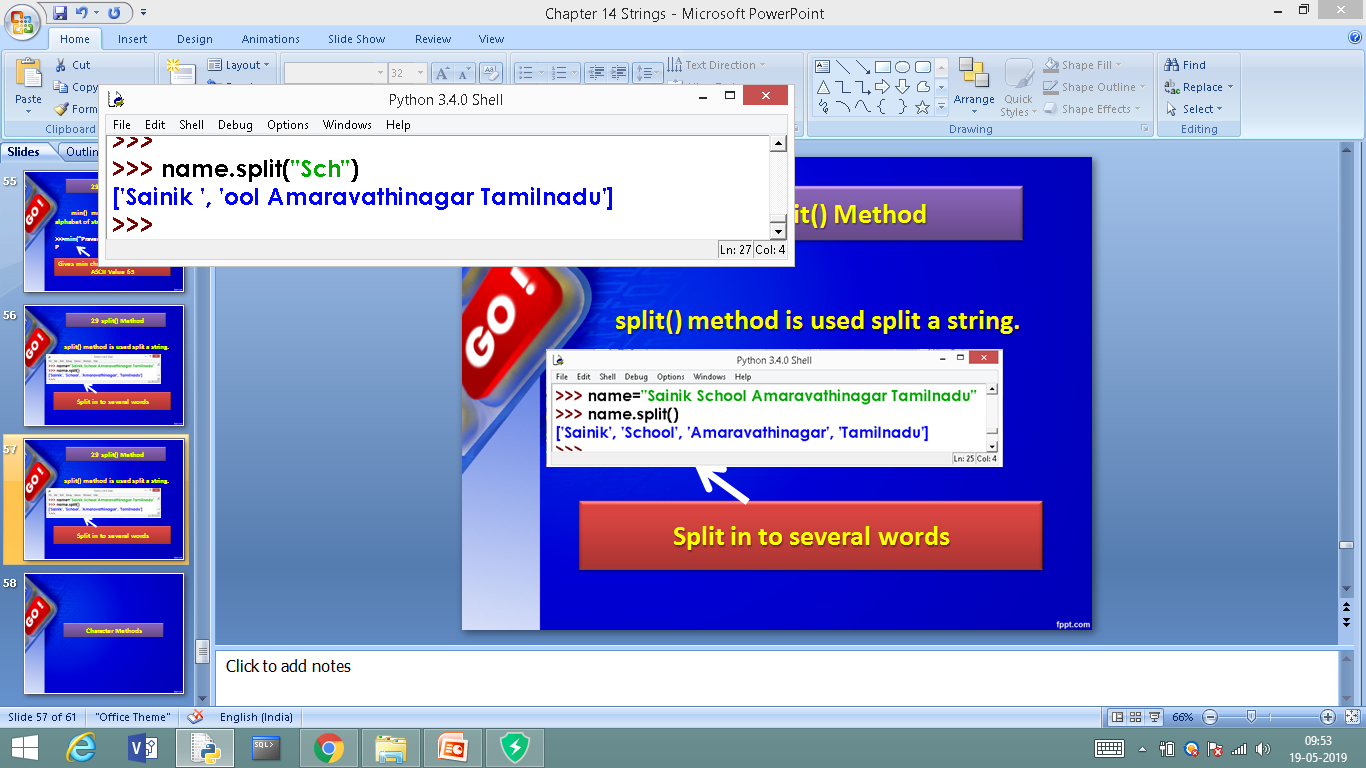 Split in to several words or substrings according to delimiter
31 index() Method
Same as find(), but raises an exception if str not found.
>>> name="Sainik“
>>> name.index("a",3,5)
ValueError: substring not found
>>> name.index("a",1,5)
1
Value error
Character found, returning the position
Character Methods
32. ord() Method
ord() method is used get a ASCII value for a character.

>>ord(“a”)
97
97 is the ASCII value for character ‘a’
33. chr() Method
char() method is used get a character for an ASCII value.

>>chr(97)
‘a’
‘a’ ASCII value is 97
Class Test
Class Test
Time: 40 Min		       Max Marks: 20

What is string?				02
What is forward indexing and back word indexing?				03
Explain any 5 string built in methods 							10
What are character methods? Explain in detail				          05
Thank You